Детский сад № 57
ПЕРВЫЙ МОДУЛЬ
День Знаний; «Здравствуй, детский сад!»
02.09.2024 - 08.09.2024
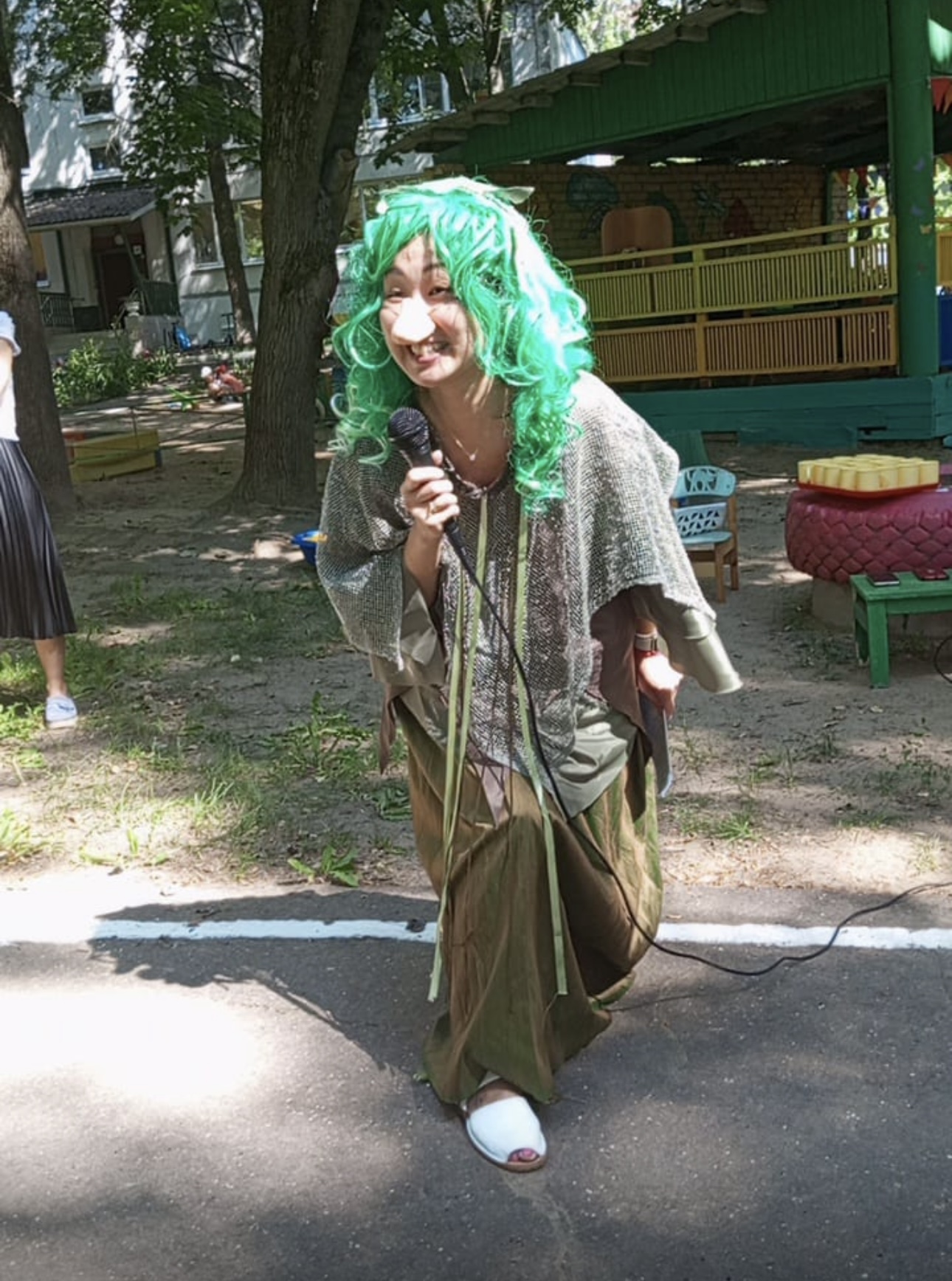 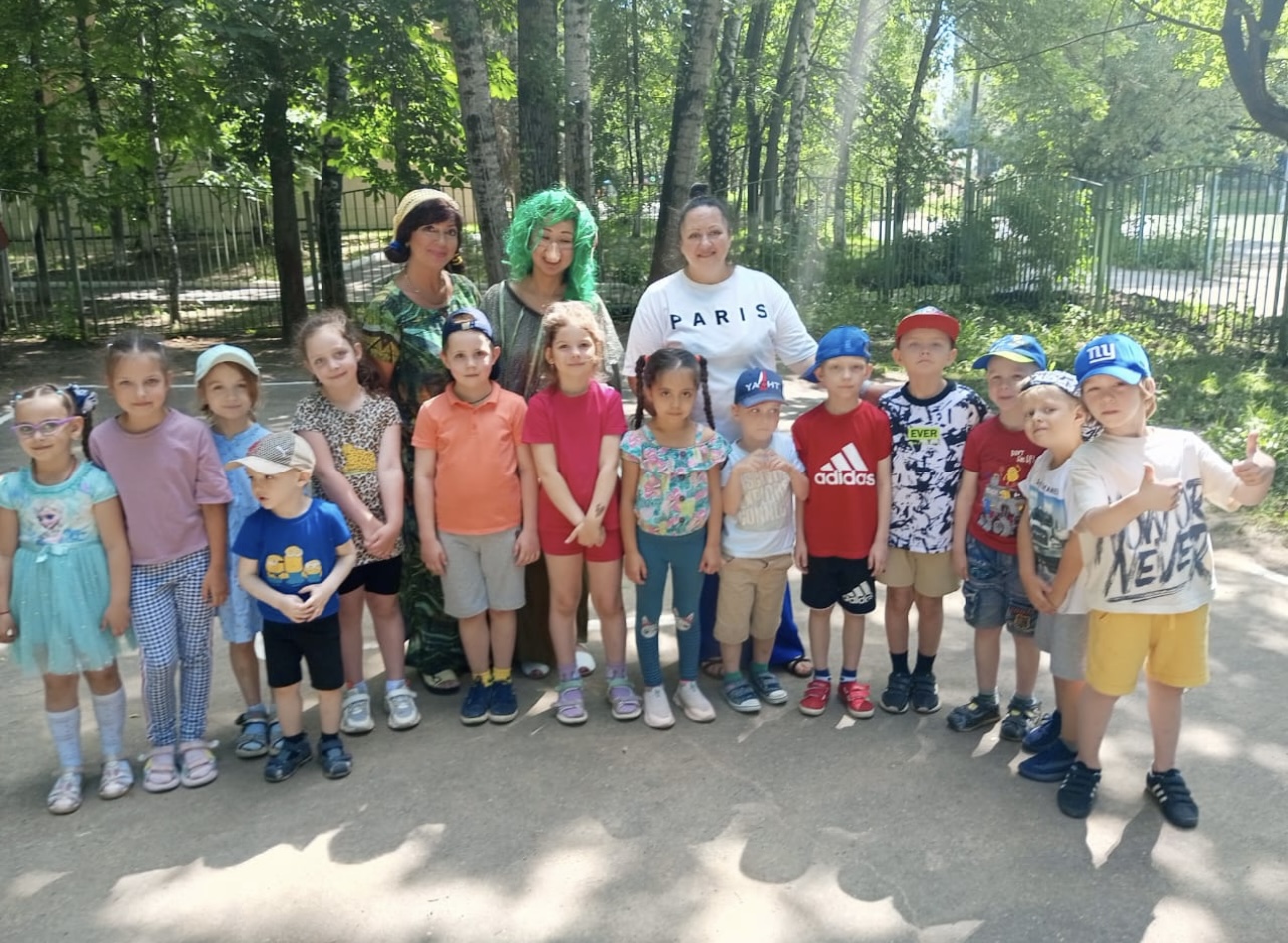 Добро пожаловать в детский сад.
09.09.2024 - 15.09.2024
Мир без опасностей
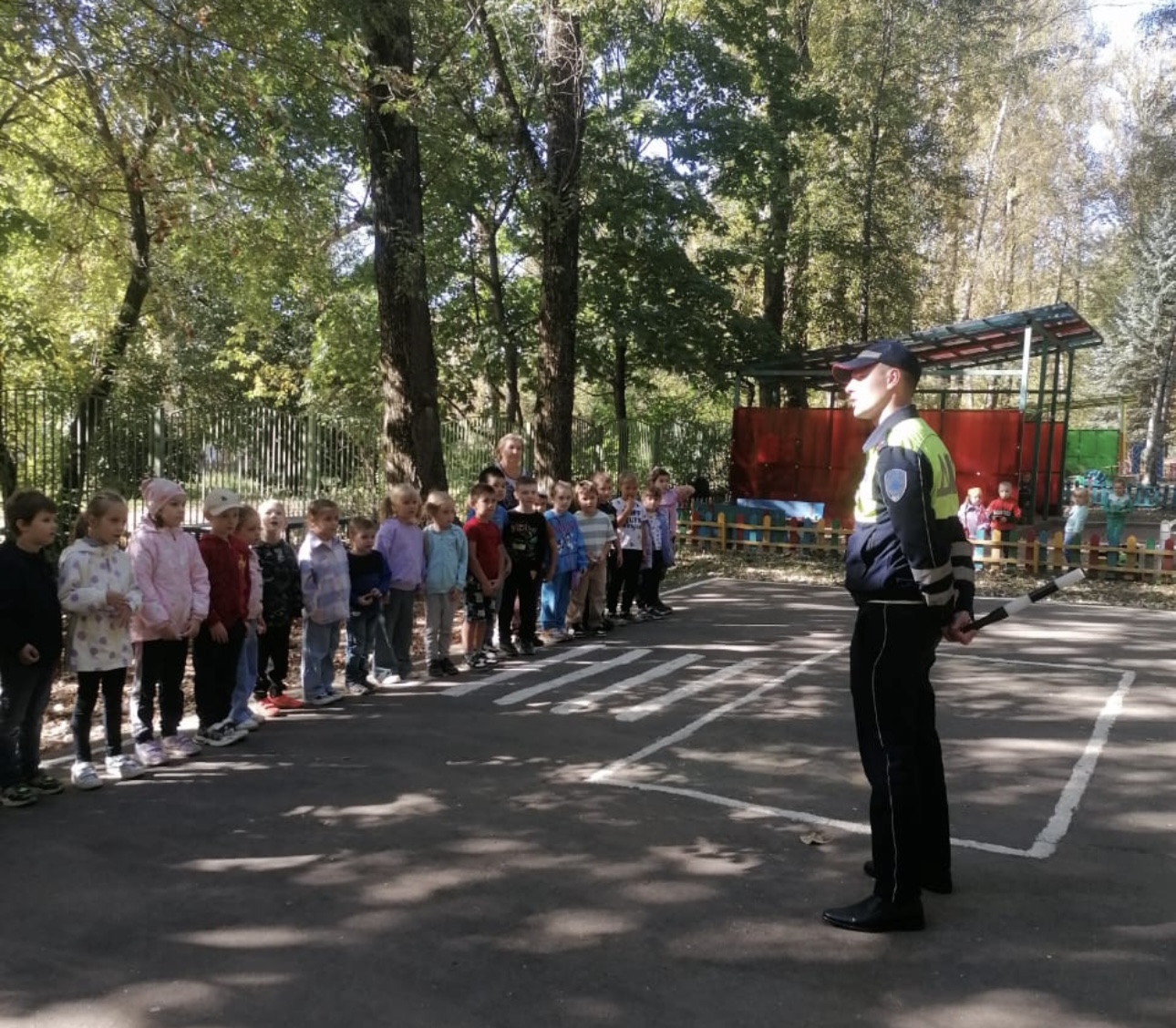 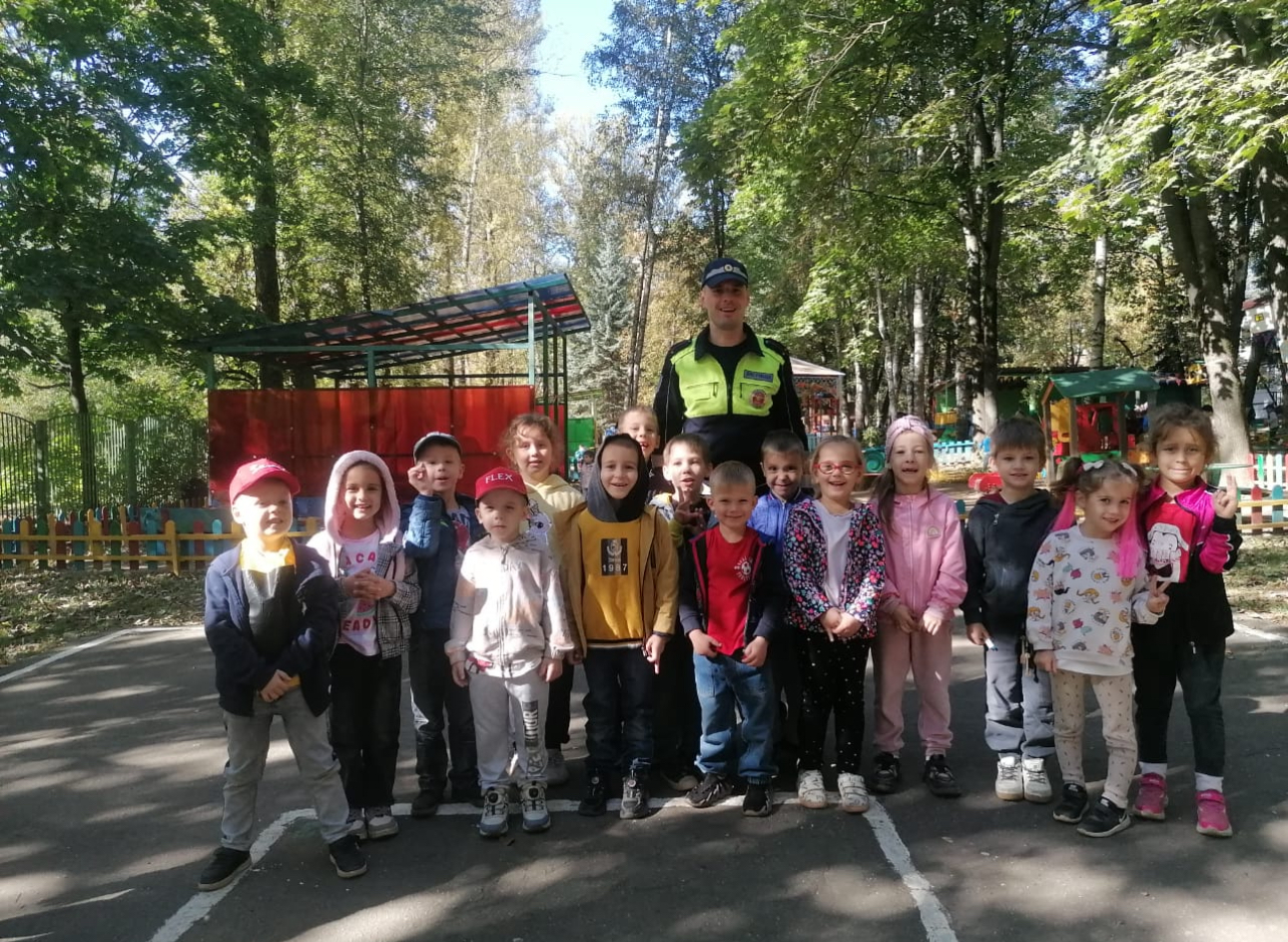 Безопасность детей на дороге.
Спортивная карусель
16.09.2024 - 22.09.2024
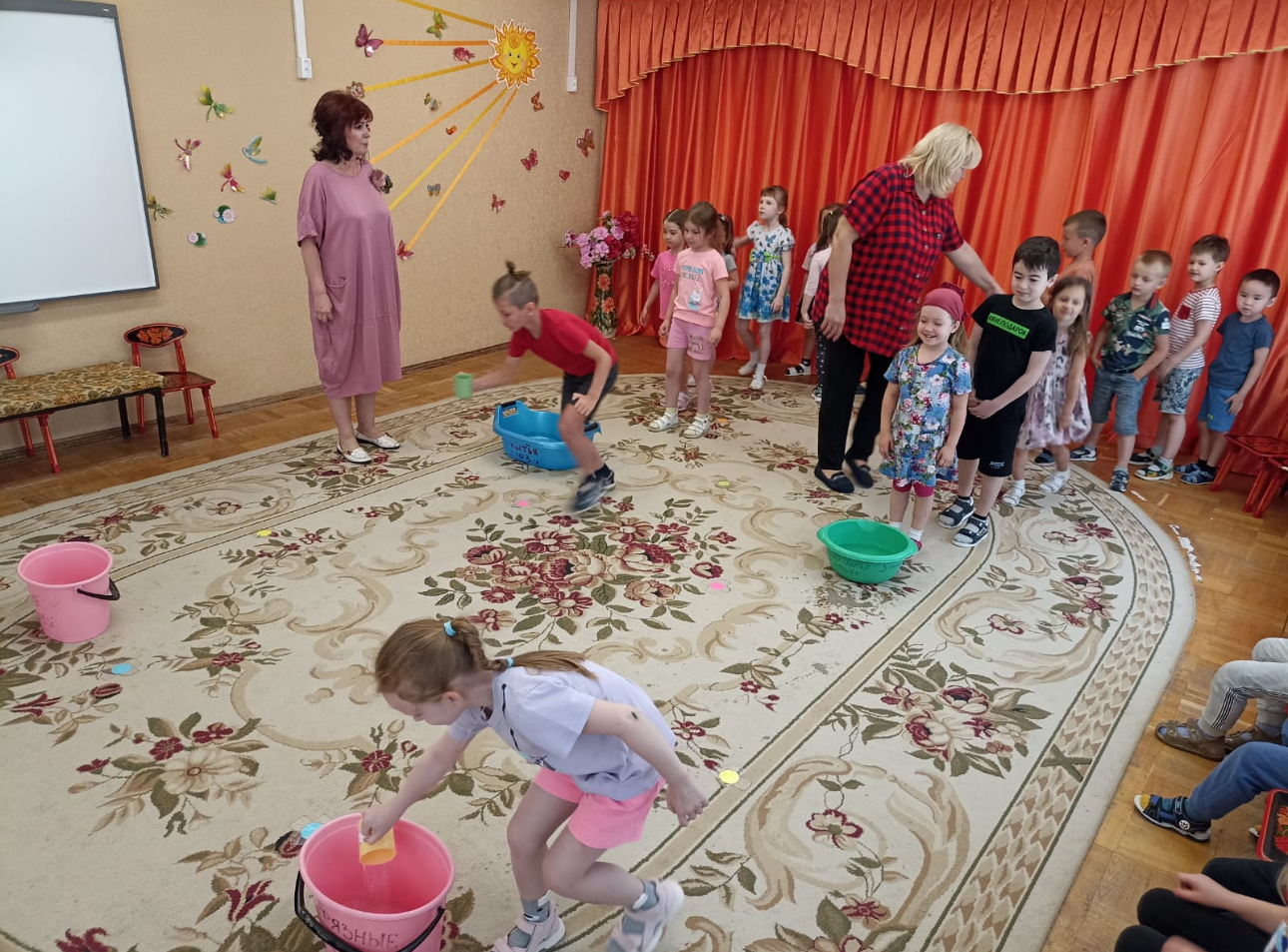 Спортивно и весело.
23.09.2024 - 29.09.2024                             Увлекательная  математика
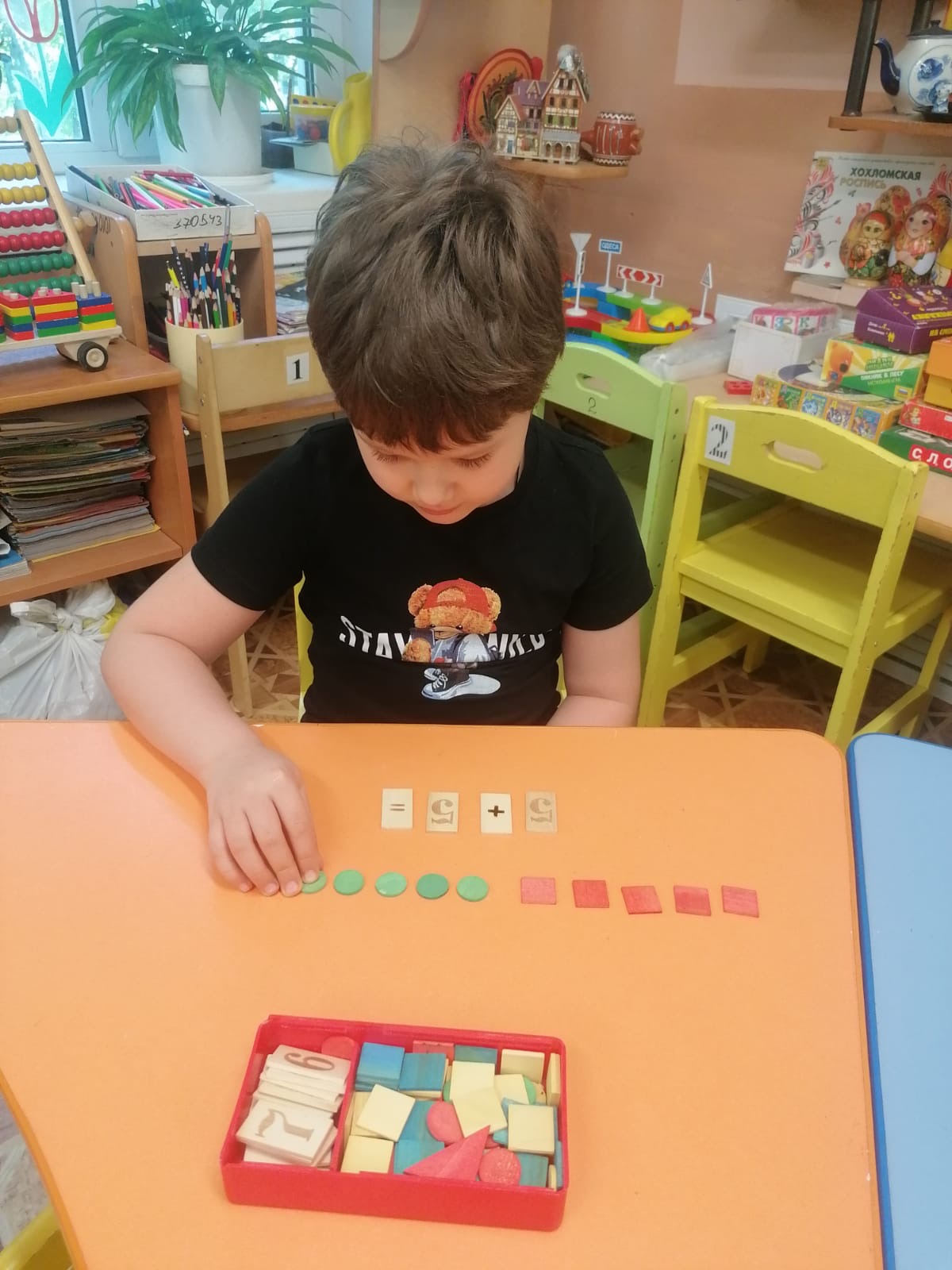 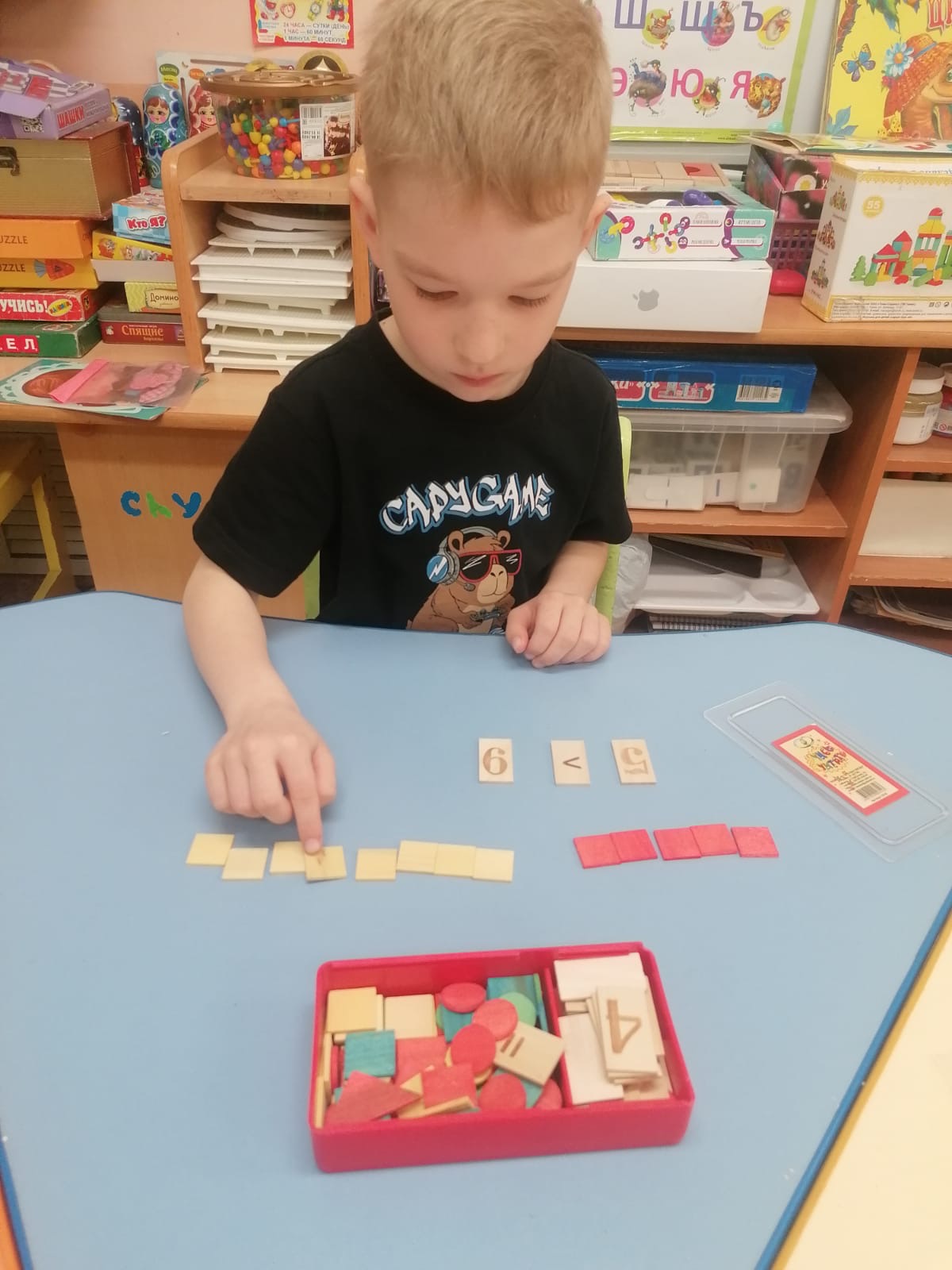 Счет с помощью геометрических фигур.
Ступеньки к  школе
30.09.2024 - 06.10.2024
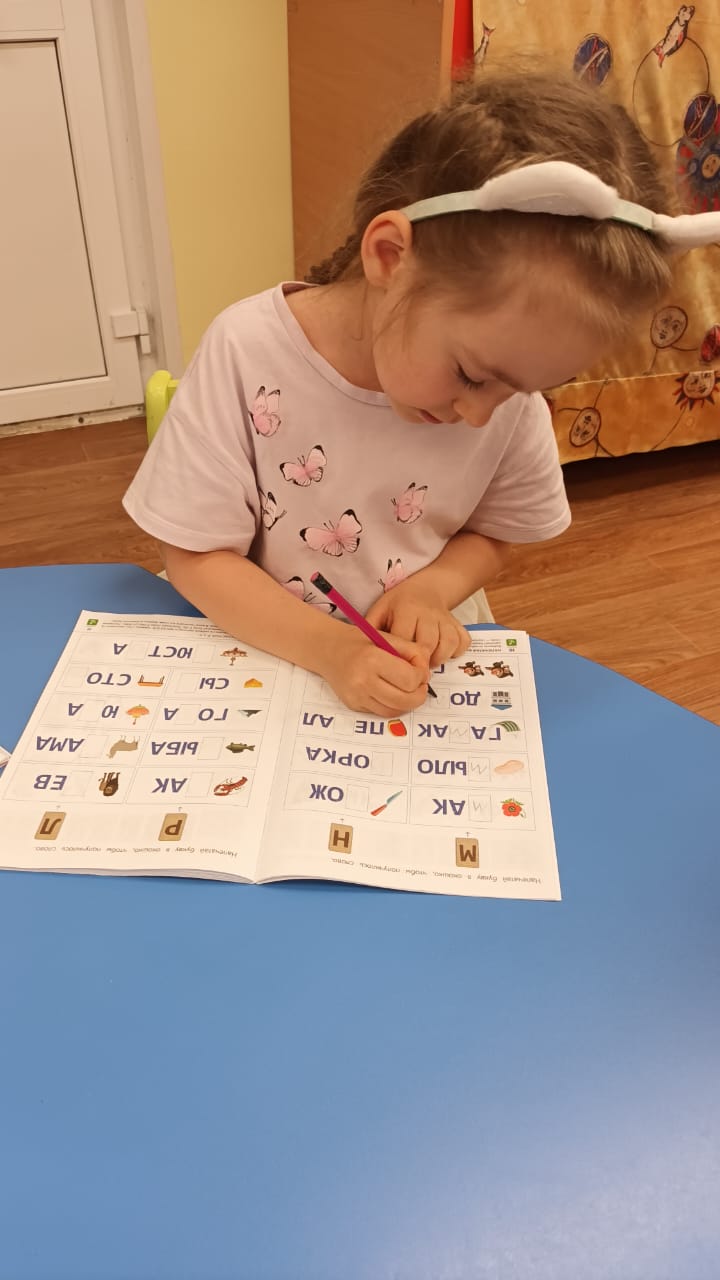 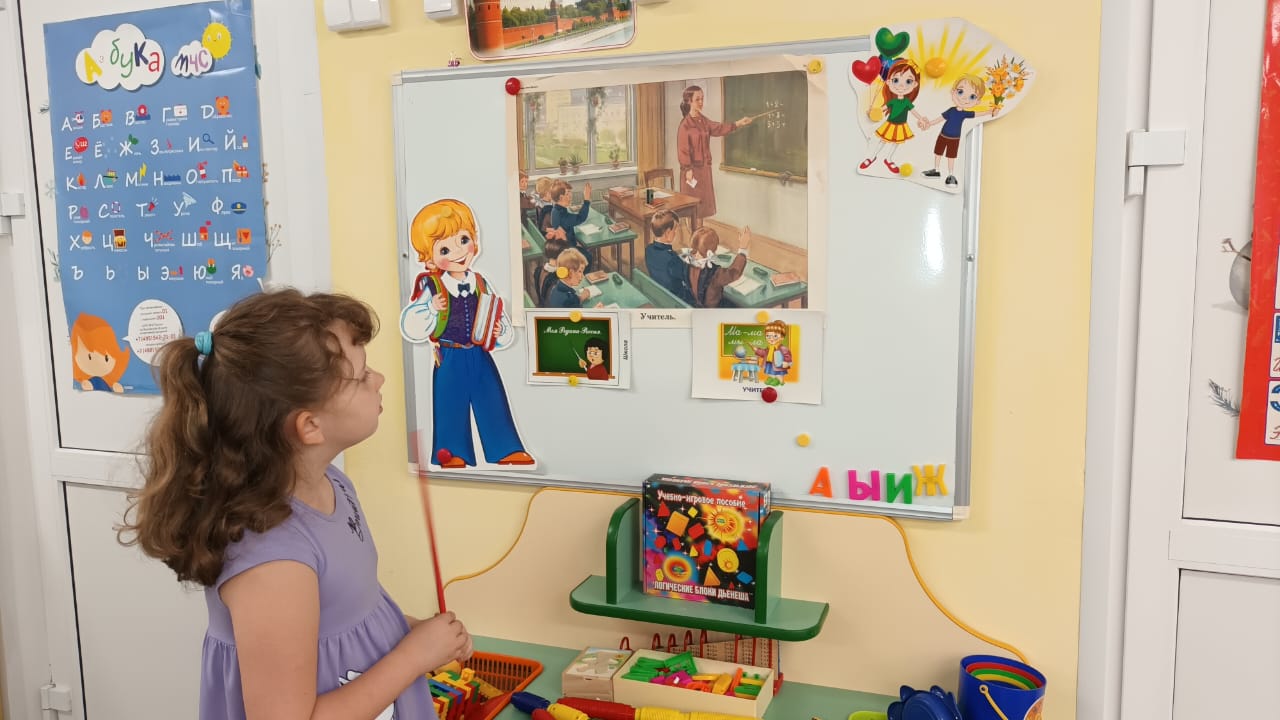 Готовимся к школе.
Каникулярная неделя: находки вашего ДО 
(Творческая  Лаборатория)
07.10.2024 -13.10.2024
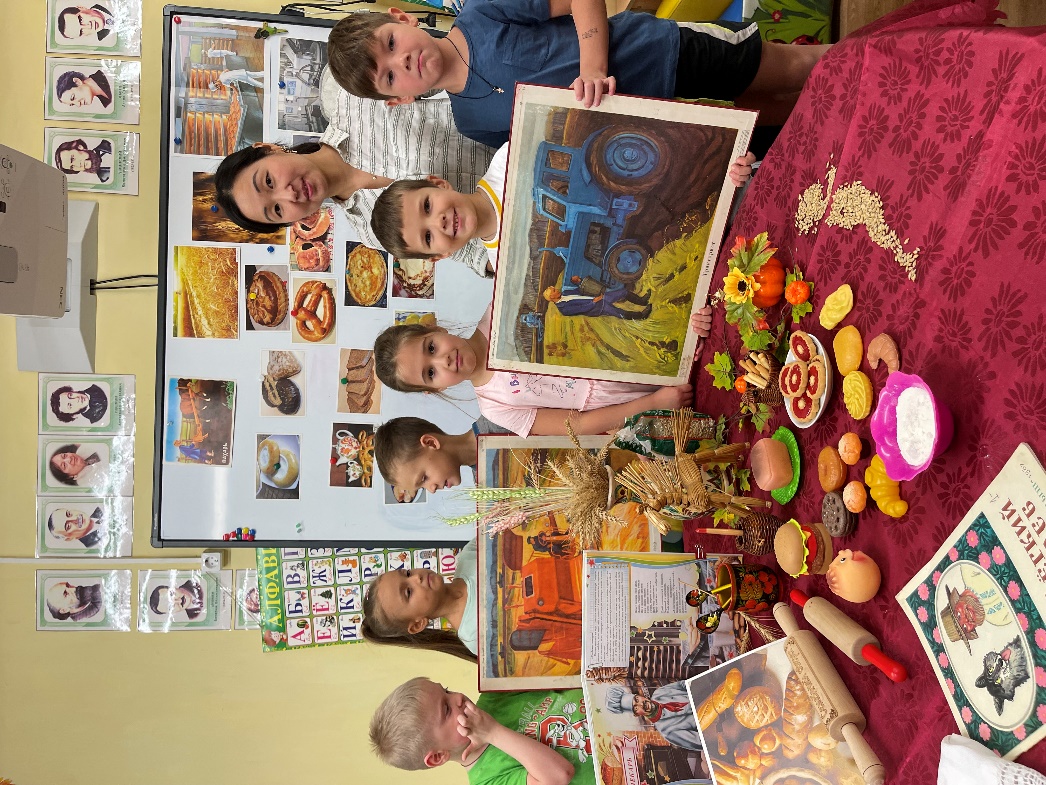 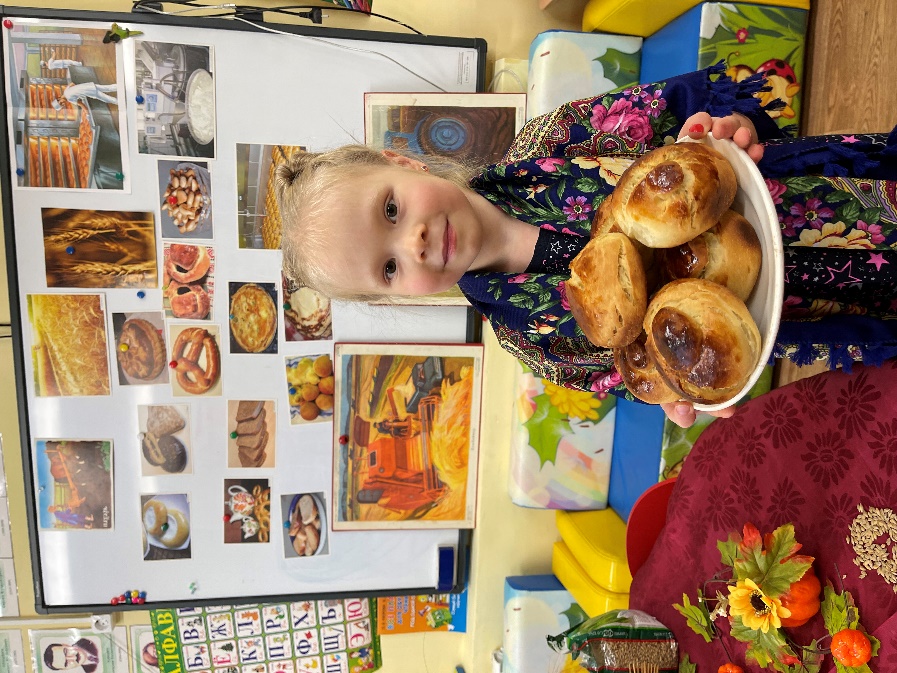 Хлеб всему голова.